7/27/2021
Proposed Facilities Improvements
FOLLOW UP TO JULY 1 PRESENTATION
Marie Wiles, Superintendent of Schools
Clifford Nooney, Director of Facilities
Dave Austin, Director of Health, PE and Athletics
1
Overview of Presentation
Response to July 1 Questions
Overview of Proposed New Work
Infrastructure Improvements
Outdoor Spaces
Technology Replacement/Enhancements
Proposed Project Timeline
Summary of Costs
Questions & Answers
7/19/2021
2
AC Across the District?
Approximately 65% of all spaces in the district have either Mechanical Systems with Air Conditioning or a Window AC unit.

Link to maps
7/19/2021
3
Air Conditioned Spaces
4
What elements of the 2018 project are included in the proposed project?


District Wide Analysis and Prioritization (7/1/21)
5
All Gender Restrooms?
Currently Labeled
Labeled Summer 2021
7/19/2021
6
Proposed Work for Fall 2021 Vote
7/19/2021
7
Three Focus Areas
Newly Identified Infrastructure Priority Needs: GHS Waterline, Windows, Slab Settlement, Tunnel Work; AES Sewage Ejector Pump; GES and FMS Nurses’ Office HVAC
7/19/2021
8
Why is GCSD proposing this capital construction project?
Improve the learning environment for our students
Provide the tools needed to engage in a modern teaching and learning environment
Expand opportunities for students
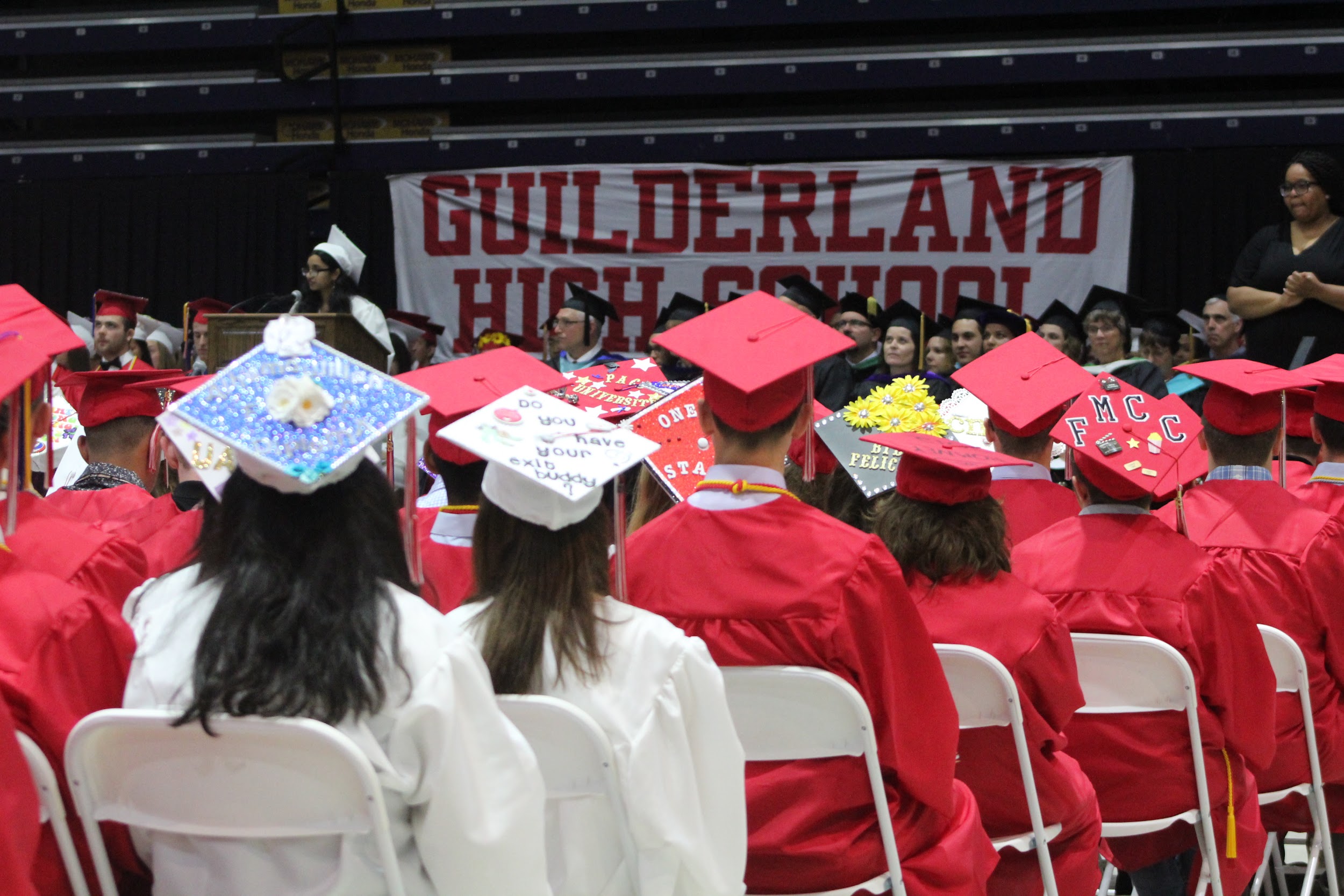 9
Playground Upgrades
Needs vary from building to building, but the priorities are to:
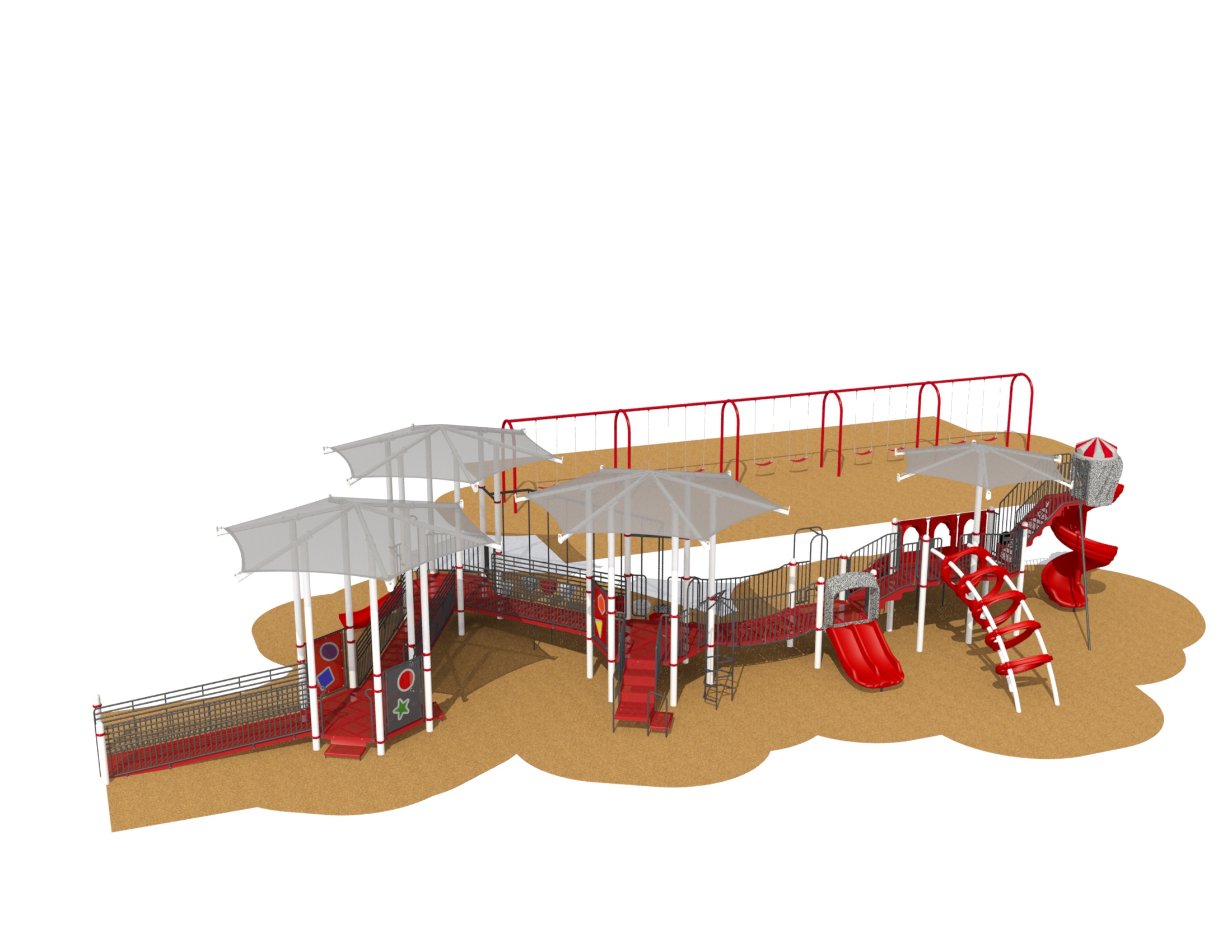 Replace wooden structures
Install age appropriate equipment
Expand opportunities for students with disabilities
10
Outdoor Classroom Pavilions
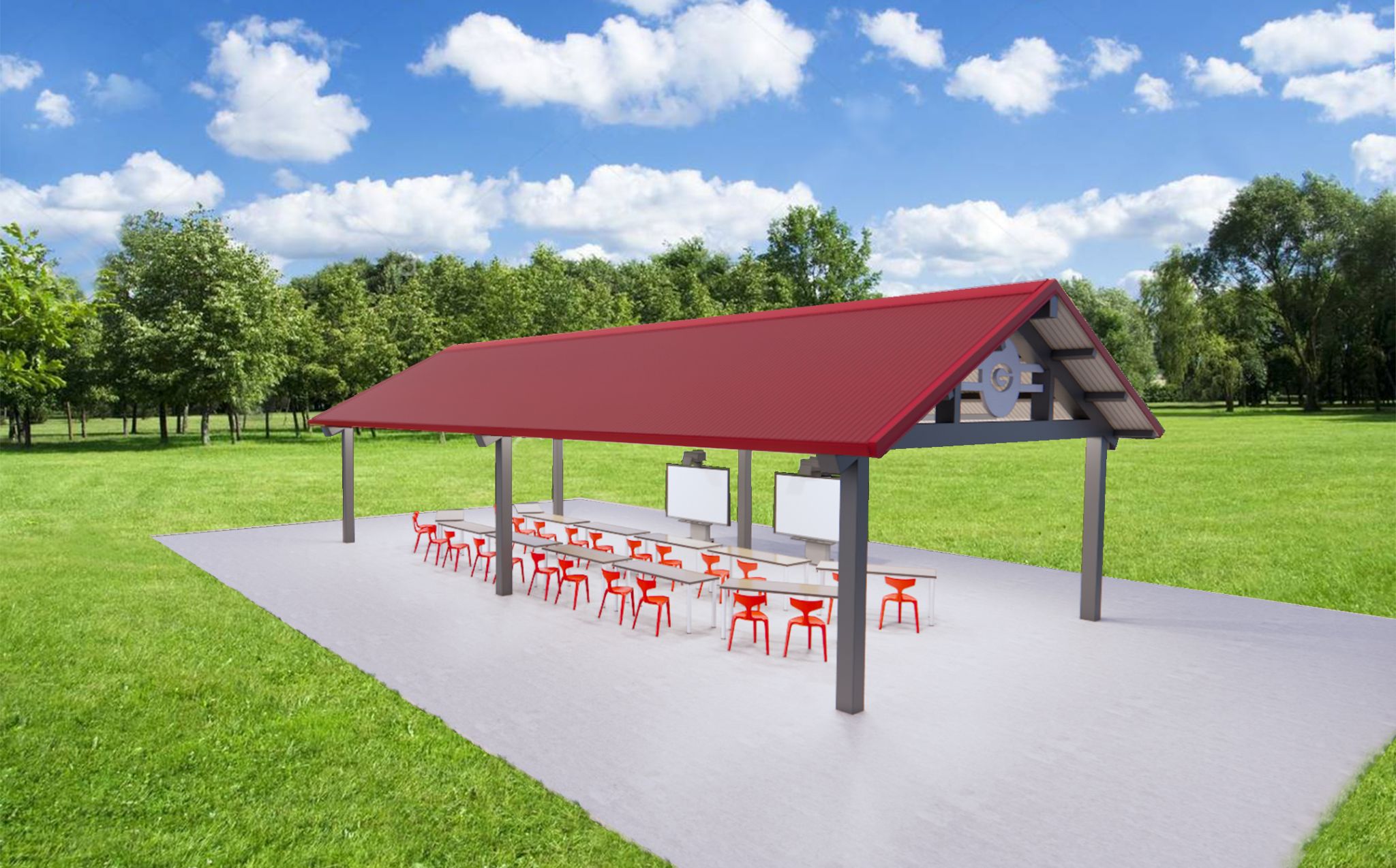 Provide for additional learning spaces at each building
Offer improved air quality option
Support staff and student social/emotional well-being
Option for community use
One-time cost can be supported with Federal Funds
Lasting benefit to students/community
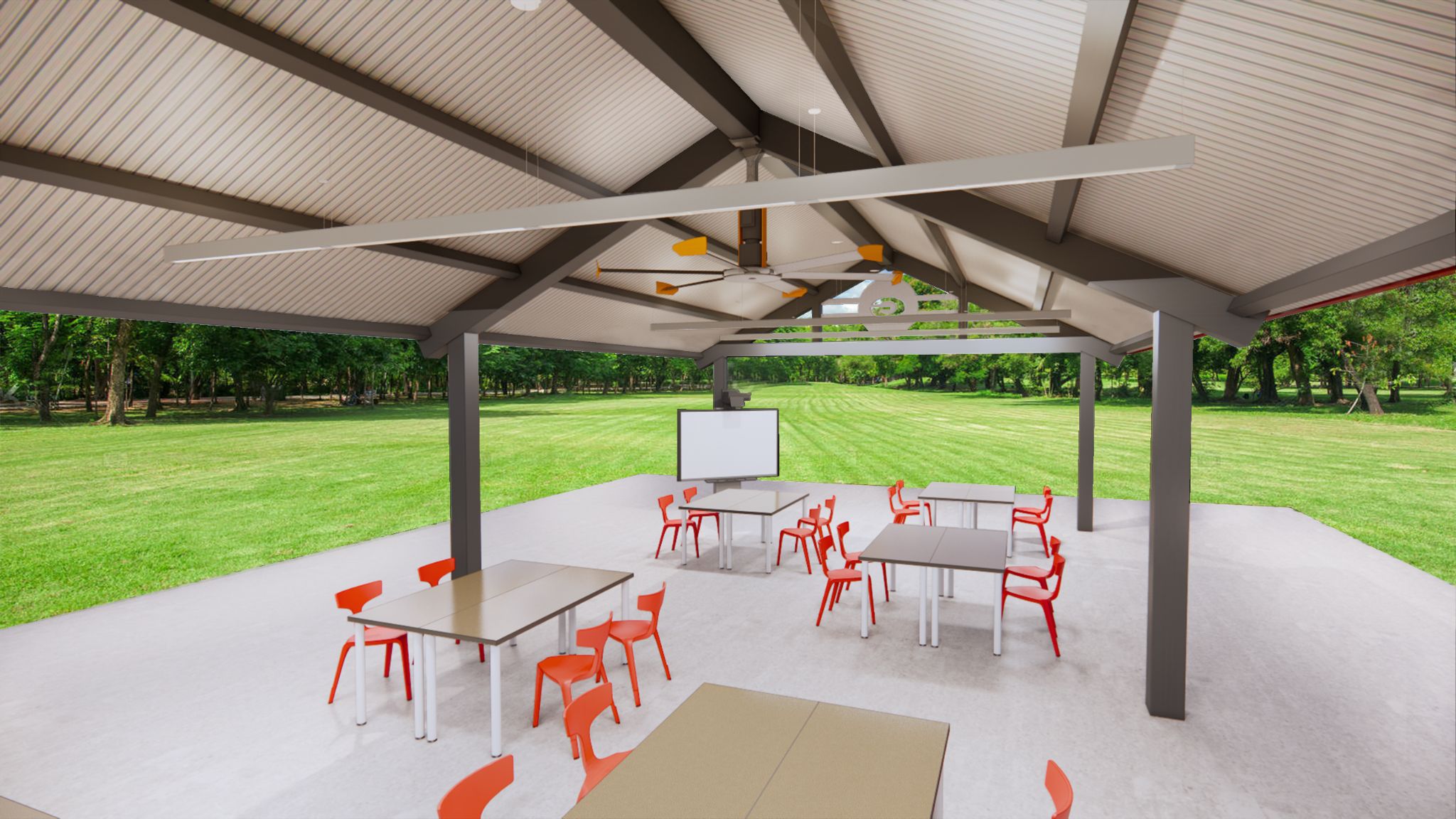 11
New Track and Turf Field
New construction to be completed within existing fence boundaries
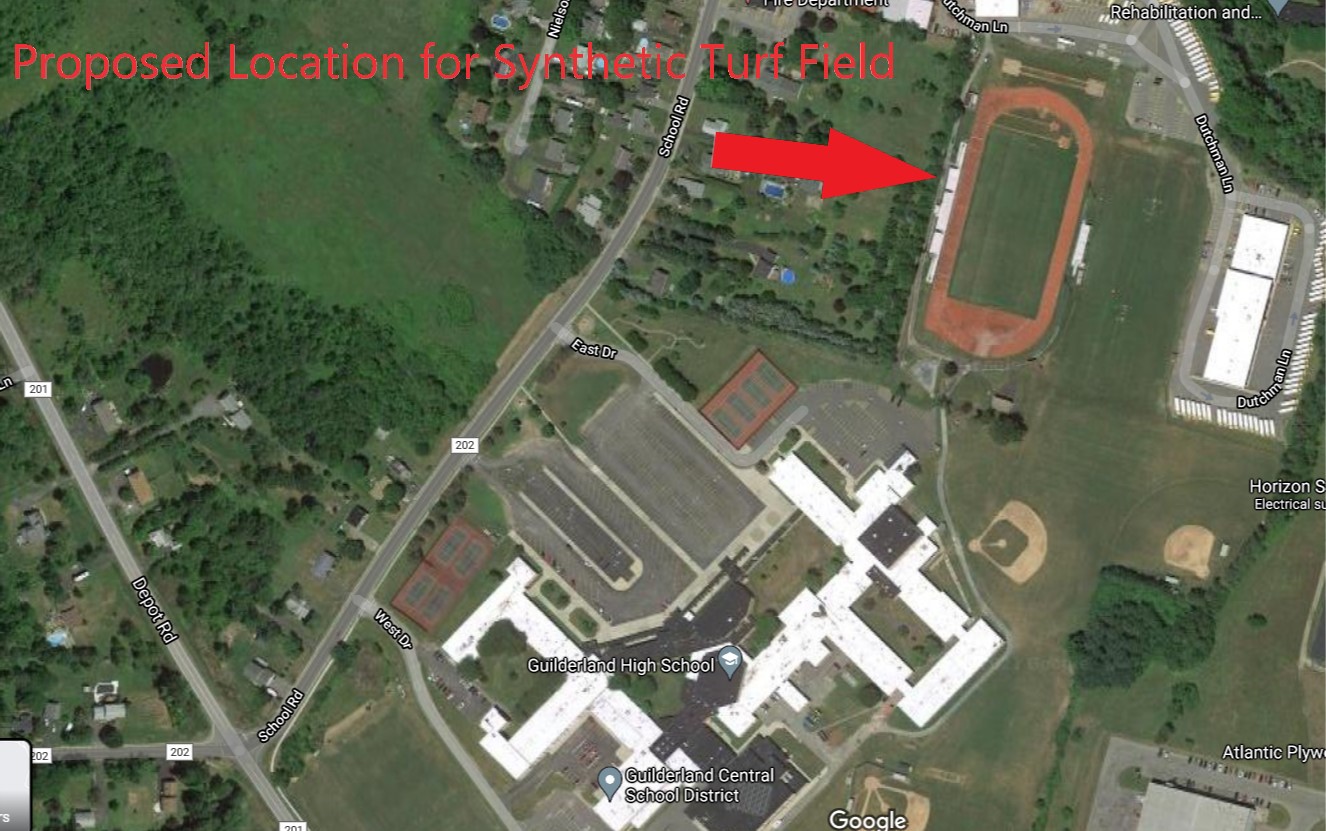 12
Proposed Project
Replace existing 8 lane track and football field grass with synthetic turf

Includes drainage, power and safety control netting system that will cover corner of the track
13
Synthetic Turf Basics
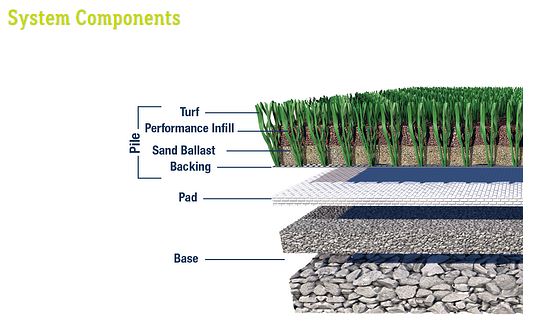 General
Construction of a 
Synthetic
Turf Field
14
Synthetic Turf Fields
Warranteed for 15 years
Lasts ~15 years with proper maintenance
Rubber fill can be washed and reused many times
Cost to replace turf carpet ~$750,000-$950,000
Carpet is NOT hazardous waste; cost to dispose ~$125,000-$150,000
Can create opportunities for generating revenue
15
Who Will Benefit?
Students:
GHS Physical Education would gain a safe outdoor space to extend time spent outdoors
Impacts ~1,450 students enrolled in grades 9-12
Student Athletes:
Boys & Girls Soccer, Field Hockey, Football, Softball, Baseball, Boys & Girls Lacrosse, Boys & Girls Track and Field
Impacts ~800 athletes per year
Community:
Guilderland Youth Sports; TOG Summer Camps, School Events, MUD Ceremonies; Sectional Events; General Community Use
16
10 out of 15 schools in Suburban Council have synthetic turf or will in the next 12 months.
Guilderland Currently at a Competitive Disadvantage:

Play is different on turf
Sectionals/championships all played on turf
Home games often moved because of poor playing conditions
Teams practice in parking lots
Teams renting turf time at other locations
7/19/2021
17
Estimated Full Value on Median Assessed 
Home of $299,000 (Guilderland)
*$769,430 in CRRSA Federal Funding applied, lowering amount borrowed
For every $500,000 in Federal Funds applied to the project, the median homeowner tax impact is lowered by approximately one dollar.
18
Proposed Project Timeline
*Note: Playgrounds and Track/Turf construction work would be under NYS contract and could start in Summer of 2022
19
Questions?
20